1
Diagrammes d'interaction
Le diagramme d'interaction décrit la coopération dynamique entre les objets et les acteurs.

Il représente la séquence d'actions dans le processus de coopération.

Les diagrammes d'interaction sont utilisés pour décrire le comportement d'un cas d'utilisation.

Ils montrent les objets impliqués dans le cas d'utilisation et les messages échangés entre ces objets.

Il existe deux formes de diagrammes d'interaction : les diagrammes de séquence et les diagrammes de collaboration.
2
Diagrammes d'interaction
Le diagramme de séquence présente les échanges de messages dans l'ordre chronologique.

Le diagramme de communication (anciennement appelé diagramme de collaboration) se concentre sur la façon dont les composants du système fonctionnent ensemble.
3
Diagrammes d'interaction
Le diagramme de séquence et le diagramme de collaboration sont utilisés pour représenter l'interaction et le comportement d'un système sous différents angles.

Ces deux types de diagrammes peuvent être transformés l'un dans l'autre, ce qui signifie qu'ils peuvent représenter les mêmes informations, mais avec une présentation graphique différente.

Le diagramme d'interaction est placé dans un grand rectangle avec une étiquette en haut à gauche.

L'étiquette est représentée sous forme d'un pentagone et contient un mot-clé (sd ou com) suivi du nom de l'interaction.
4
Diagrammes d'interaction
sd/com nom du diagramme
Représentation du diagramme
L'utilisation du mot-clé "sd" indique qu'il s'agit d'un diagramme de séquence, tandis que l'utilisation du mot-clé "com" indique qu'il s'agit d'un diagramme de communication.

Le formalisme général d'un diagramme d'interaction suit une structure spécifique, qui peut varier en fonction du type de diagramme utilisé :
5
Diagrammes de séquence
Un diagramme de séquence est un outil visuel qui permet de représenter l'interaction entre différents éléments d'un système en mettant l'accent sur l'ordre chronologique des messages échangés. Il est largement utilisé dans le domaine de l'ingénierie logicielle pour modéliser le comportement d'un système.

Il existe deux types principaux de diagrammes de séquence. Le premier type est le diagramme de séquence système, qui met en évidence les interactions entre le système étudié et son environnement externe. Ce type de diagramme permet de visualiser comment le système réagit aux entrées et génère des sorties en fonction des messages reçus.

Le deuxième type est le diagramme de séquence décrivant les interactions entre objets. Ce type de diagramme se concentre sur les échanges de messages entre les différents objets d'un système. Il permet de modéliser les interactions entre les objets, de montrer l'ordre dans lequel les messages sont envoyés et reçus, ainsi que les conditions de synchronisation entre les objets.
6
Diagrammes de séquence
Le deuxième type est le diagramme de séquence décrivant les interactions entre objets. Ce type de diagramme se concentre sur les échanges de messages entre les différents objets d'un système. Il permet de modéliser les interactions entre les objets, de montrer l'ordre dans lequel les messages sont envoyés et reçus, ainsi que les conditions de synchronisation entre les objets.
7
Diagrammes de séquence : Les diagrammes de séquence système
1)  Diagramme de séquence système : 
Les diagrammes de séquence système sont utilisés pour la documentation d'un cas d'utilisation.
Ils assurent la description des interactions dans des termes proches de l'utilisateur.
Les scénarios de la description textuelle des cas d'utilisation peuvent être considérés comme des instances de cas d'utilisation.
Ils sont illustrés par des diagrammes de séquence système.
Pour chaque cas d'utilisation, il est nécessaire de représenter au moins le scénario nominal par un diagramme de séquence.
Ce diagramme doit rendre compte de l'interaction entre l'acteur (ou les acteurs) et le système.
8
Diagrammes de séquence : Les diagrammes de séquence système
Le système est considéré dans son ensemble et est représenté par une ligne de vie.
Chaque acteur est associé à une ligne de vie.
Dans le diagramme de séquence système, nous avons la disposition suivante des participants :

L'acteur principal est positionné à gauche ;
Le système, représenté par une boîte noire, est placé au centre ;
Les acteurs secondaires, qui peuvent être sollicités pendant le scénario, sont positionnés à droite du système.
9
Diagrammes de séquence : Les diagrammes de séquence système
L'exemple suivant représente un diagramme de séquence système correspondant au scénario nominal associé au cas d'utilisation «recherche d’un livre».
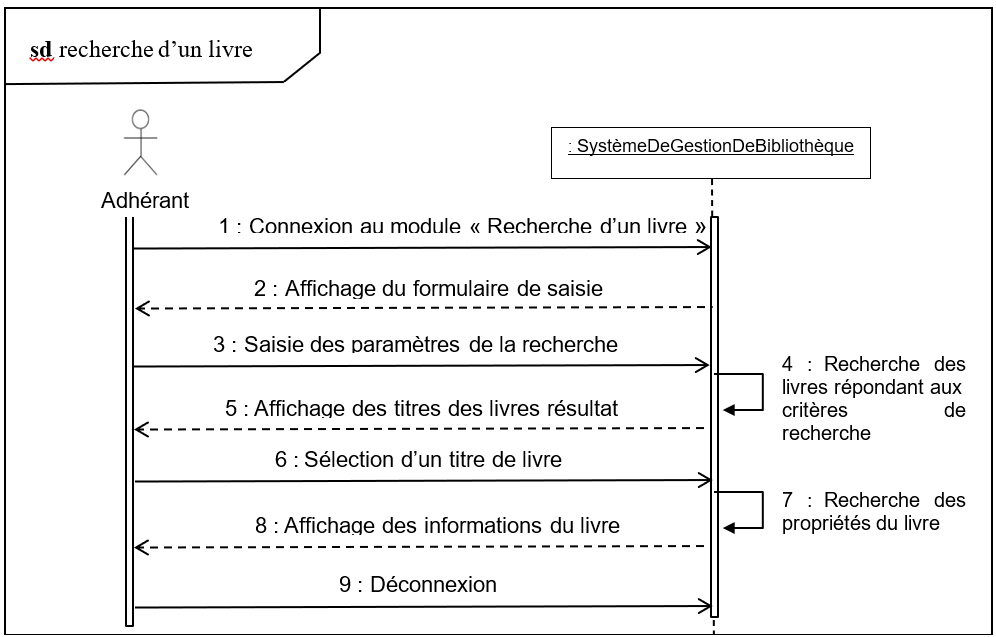 10
Diagrammes de séquence : Les diagrammes de séquence décrivant les interaction entre objets
2)  Diagramme de séquence décrivant les interaction entre objets : 
Ils sont utilisés pour représenter les interactions entre objets dans un système logiciel. Ils fournissent une vision chronologique des échanges entre les objets, mettant en évidence les messages échangés, les paramètres associés et les valeurs de retour. Les éléments clés qui sont impliqués dans un diagramme de séquence représentant les interactions entre objets sont :
1. Ensemble d'objets : Un diagramme de séquence implique un ensemble d'objets qui interagissent les uns avec les autres. Ces objets peuvent être des instances de classes dans le système logiciel ou des acteurs externes qui interagissent avec le système.
2. Chronologie des échanges : Le diagramme de séquence représente la séquence des échanges entre les objets.
11
Diagrammes de séquence : Les diagrammes de séquence décrivant les interaction entre objets
Il montre l'ordre dans lequel les messages sont envoyés et reçus entre les objets. Ainsi, il permet de visualiser le flux d'exécution des interactions.

3. Messages : ils sont les moyens par lesquels les objets communiquent entre eux. Ils peuvent être des appels de méthode, des demandes d'informations ou des notifications. Les messages peuvent inclure des paramètres, qui spécifient les données transmises, ainsi que des valeurs de retour qui représentent les résultats renvoyés par l'objet appelé.

4. Contraintes de temps : Les diagrammes de séquence peuvent également prendre en compte les contraintes de temps. Ils peuvent montrer la durée des messages, les délais entre les envois de messages et les synchronisations entre les objets.
12
Diagrammes de séquence : Les diagrammes de séquence décrivant les interaction entre objets
nomObjet : Classe
En combinant ces éléments, les diagrammes de séquence offrent une représentation visuelle claire des interactions entre objets dans un système logiciel. Ils sont couramment utilisés lors de la conception et de l'analyse de systèmes orientés objet pour comprendre et spécifier le comportement dynamique du système.
Ligne de vie 
Une ligne de vie est utilisée pour indiquer l'existence d'objets dans le diagramme de séquence sur une période de temps. Elle est représentée graphiquement sous la forme d'une ligne en pointillés s'étendant vers le bas à partir de l'icône de l'objet concerné, indiquant la durée pendant laquelle l'objet existe, comme illustré dans la figure suivante :
13
Diagrammes de séquence : Les diagrammes de séquence décrivant les interaction entre objets
objet
Barre d’activation
Lorsqu’un objet est déjà activé il peut quand même recevoir d’autres messages (appel d’une autre de ses méthodes), cette période d’activité se représente par un dédoublement de la bande d’activation sur la ligne de vie de l’objet. Le début et la fin d’une bande correspondent respectivement au début et à la fin d’une période d’activité.
14
IntroduireCarte
Diagrammes de séquence : Les diagrammes de séquence décrivant les interaction entre objets
Sd    Retrait argent
Evènement d’envoi
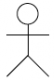 : Distributeur
Evènement de début d’exécution
Client
Exemple :
Evènement de réception
Evènement de fin d’exécution
Représentation des interactions
L’ordre d’envoi d’un message est déterminé par sa position sur l’axe vertical du diagramme ; le temps s’écoule « de haut en bas » de cet axe. La disposition des objets sur l’axe horizontal n’a pas de conséquence pour la sémantique du diagramme. Les messages sont étiquetés par le nom de l’opération ou du signal invoqué.
15
Démarrer()
Diagrammes de séquence : Les diagrammes de séquence décrivant les interaction entre objets
UneVoiture : Voiture
Sd    Piloter
Sens du
 temps
Unpilote : Pilote-Automatique
LeMoteur : Moteur
Exemple :
Message
Allumer()
Ligne de vie
Messages
Un message définit une communication particulière entre des lignes de vie. Ainsi, un message est une communication d’un objet vers un autre objet. La réception d’un message est considérée par l’objet récepteur comme un événement qu’il faut traiter (ou pas). Plusieurs types de messages existent, les plus communs sont :
16
Message (paramètre)
Diagrammes de séquence : Les diagrammes de séquence décrivant les interaction entre objets
: Cible
Sd   Messages
Return := message (paramètre)
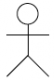 Source
L’envoi d’un signal ; 
L’invocation d’une opération (appel de méthode) ;
La création ou la destruction d’une instance.
Les messages sont généralement divisés en message synchrone, message asynchrone et message de retour. Comme illustré dans la Figure suivante :
Message (return)
Exemple : Type de messages
17
Diagrammes de séquence : Les diagrammes de séquence décrivant les interaction entre objets
1. Message synchrone 
L'expéditeur du message passe le contrôle au destinataire du message, puis arrête l'activité, en attendant que le destinataire du message abandonne ou reprenne le contrôle. Utilisé pour exprimer la signification de la synchronisation. La flèche avec extrémité pleine symbolise ce type de message.

2. Message asynchrone
L'expéditeur du message transmet le signal au destinataire du message via le message, puis poursuit ses propres activités sans attendre que le destinataire renvoie le message ou le contrôle. Le destinataire et l'expéditeur des messages asynchrones fonctionnent simultanément. La flèche avec une extrémité non pleine qui symbolise ce type de message.

3. Message de retour
Le message de retour signifie le retour de l'appel de procédure. Une flèche en pointillé avec une extrémité non pleine qui symbolise ce type de message.
18
Diagrammes de séquence : Les diagrammes de séquence décrivant les interaction entre objets
Objet
Objet
Message récursif
Message réflexif
Message récursif
L’envoi de messages récursifs se représente par un dédoublement de la bande d’activation. Dans ce cas, l’objet apparait alors comme s’il était actif plusieurs fois.
Exemple :
Message réflexif
Il est possible de montrer un objet qui s'envoie un message à lui-même à l'aide d'une flèche qui boucle. Dans ce cas, la flèche commence et se termine sur la ligne de vie du même objet.
Exemple :
19
Diagrammes de séquence : Les diagrammes de séquence décrivant les interaction entre objets
Objet1 : Classe1
Objet2 : Classe2
x
{y-x < 2 sec.}
Contraintes temporelles 
Des repères temporels avec des contraintes peuvent être placés le long de la ligne de vie. Un message avec un temps de propagation non négligeable peut être représenté sous la forme d’un trait oblique ou en l'écrivant explicitement.
y
Exemple : représentation de contrainte temporelle.
20
Diagrammes de séquence : Les diagrammes de séquence décrivant les interaction entre objets
nouvelObjet
Création et destruction d’objets 
Certains objets vivent pendant tout le diagramme, d’autres sont créés et/ou meurent pendant la séquence. 

A.	Création d’objets : Si un objet est créé par une opération, celui-ci n’apparait qu’au moment où il est créé. La création d’un objet est concrétisée par une flèche qui pointe sur le sommet d’une ligne de vie.
B. Destruction d’objets : Si un objet est détruit par une opération, la destruction se représente par une croix « X » qui marque la fin de la ligne de vie de l’objet.
21
Diagrammes de séquence
Fragment d’interaction  
Un fragment d'interaction est constitué d'un ensemble d'interactions sur lequel un opérateur est appliqué. La représentation générale d'un fragment d'interaction prend la forme d'un diagramme de séquence, avec une indication située dans le coin supérieur gauche indiquant le nom de l'opérateur.

Les opérandes d'un opérateur d'interaction sont séparés par une ligne en pointillés. Les conditions de choix des opérandes sont exprimées à l'aide d'expressions booléennes placées entre crochets. La liste suivante classe les opérateurs d'interaction en fonction de leurs rôles :
Choix et boucle : alternative, option, break, loop
Contrôle d’envoi en parallèle de messages : parallel, critical region
Contrôle d’envoi de messages : ignore, consider, assertion, negative
Ordre d’envoi des messages : weak sequencing, strict sequencing 
Référencement : ref
22
Diagrammes de séquence
Fragment d’interaction (suite)  
Operateur alt : il correspond à une instruction de test comportant une ou plusieurs alternatives possibles. Il est également possible d'utiliser des clauses de type sinon (else).
Formalisme :
L’opérateur alt se représente dans un fragment possédant au moins deux parties séparées par des pointillés.
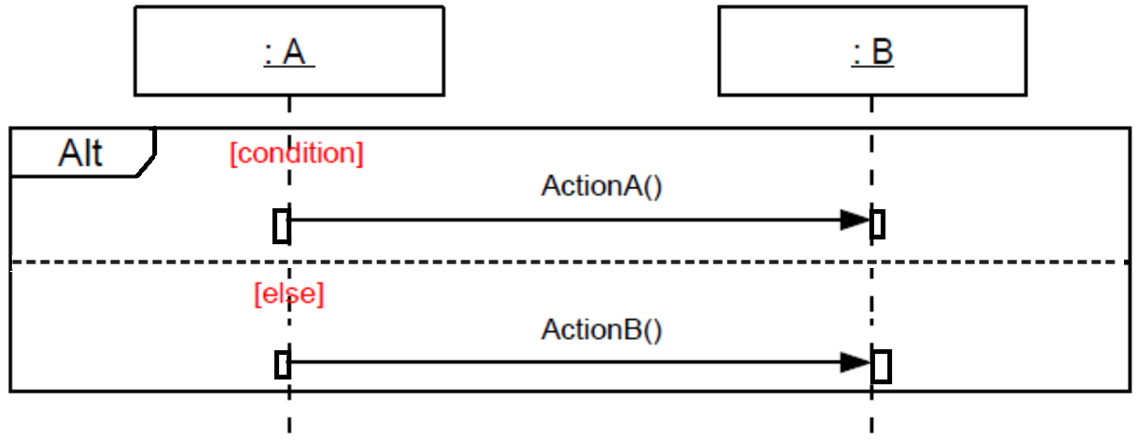 23
Diagrammes de séquence
Fragment d’interaction (suite)  
Operateur loop : Cet opérateur correspond à une instruction de boucle qui permet d’exécuter une séquence d’interaction tant qu’une condition est satisfaite. Il est également envisageable d'utiliser une condition pour définir un nombre minimum et maximum d'itérations de la boucle en utilisant la syntaxe suivante : boucle min, max. Ainsi, la boucle sera exécutée au moins min fois et au maximum max fois. On peut également combiner cette option min/max avec une condition associée à la boucle.
Formalisme :
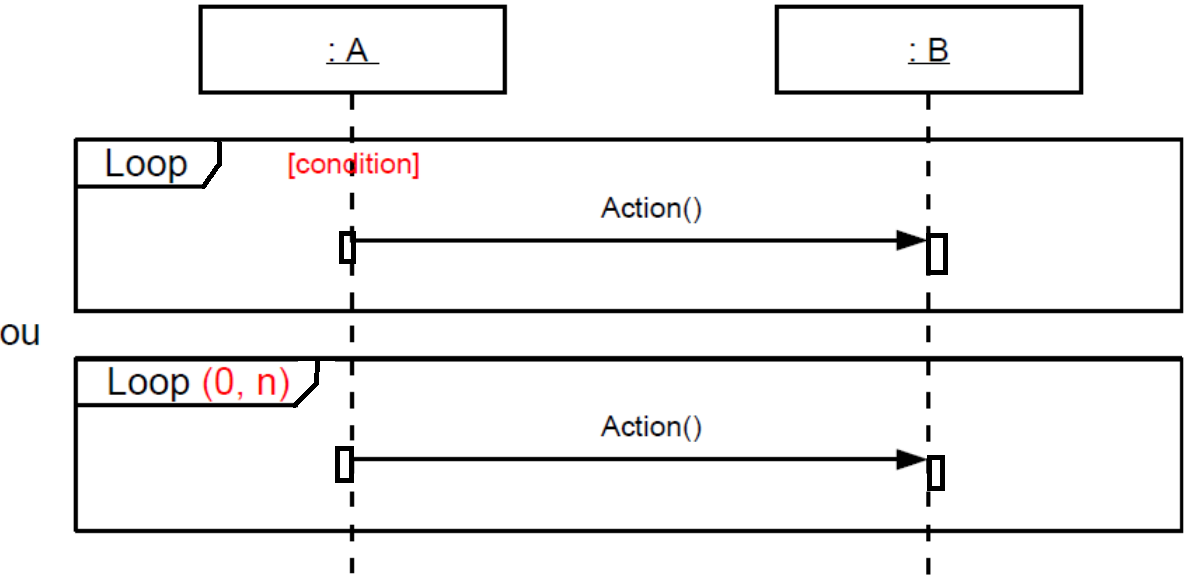 24
Diagrammes de séquence
Fragment d’interaction (suite)
Exemple : fragments combinés
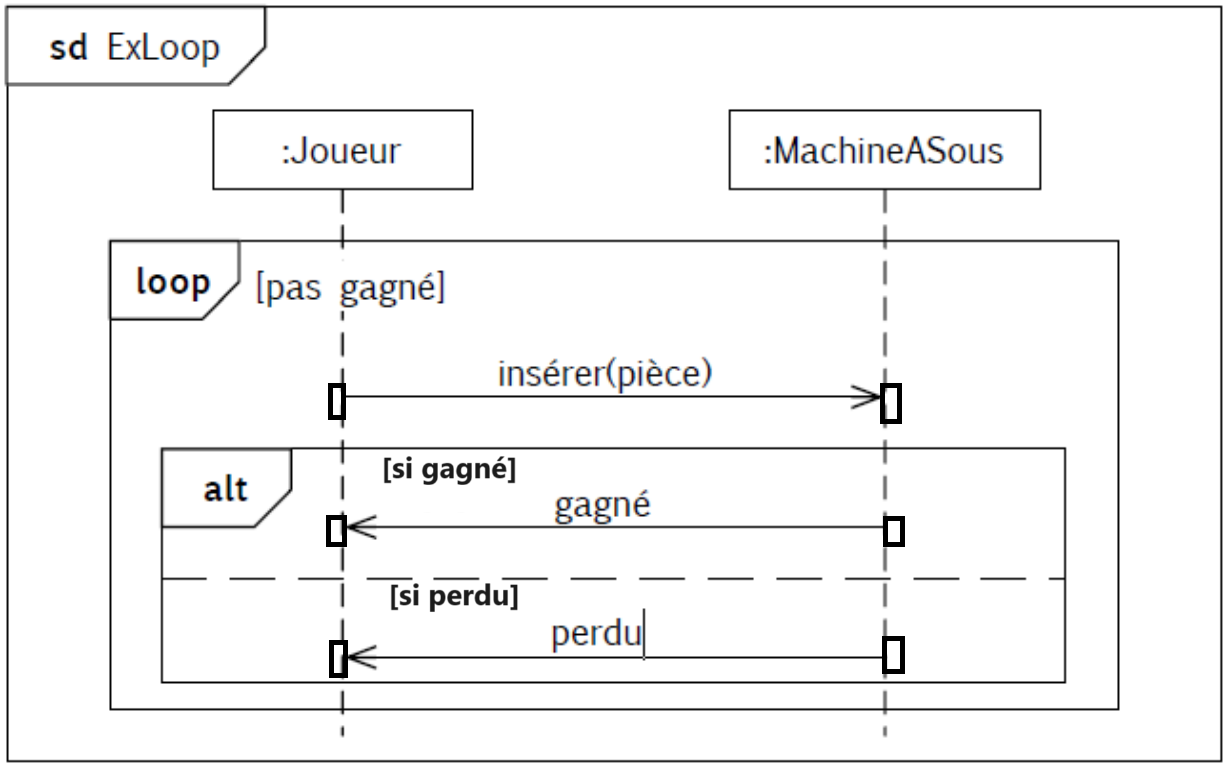 25
Diagrammes de séquence
Fragment d’interaction (suite)  
Operateur opt : cet opérateur permet de représenter une instruction de test sans alternative (sinon). L’opérateur opt  est représenté dans un fragment qui ne comporte qu'une seule partie.
Formalisme :
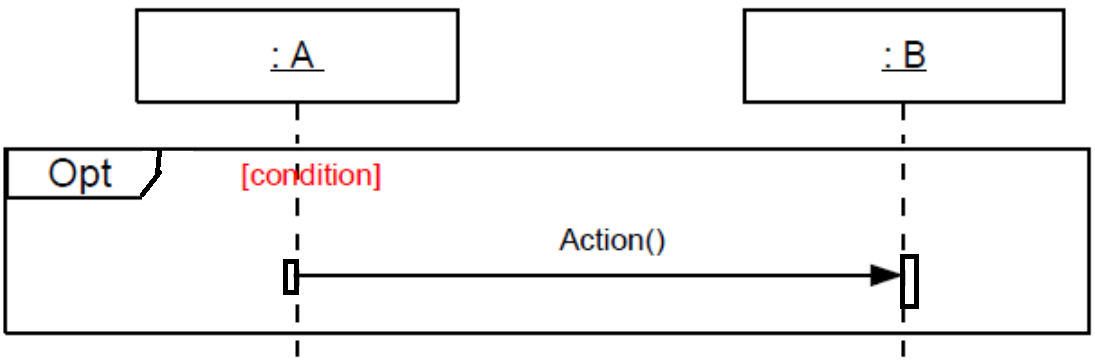 26
Diagrammes de séquence
Fragment d’interaction (suite)  
Operateur par : cet opérateur permet de représenter deux séries d'interactions qui se déroulent simultanément ou en parallèle.

L'opérateur par se représente dans un fragment possédant deux parties séparées par une ligne en pointillé.
Exemple :
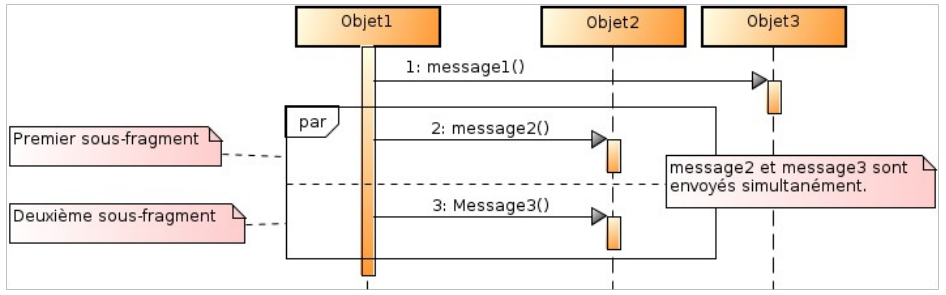 27
Diagrammes de séquence
Fragment d’interaction (suite)  
Operateur ref : Cet operateur permet d'appeler une séquence d'interactions décrite par ailleurs constituant ainsi une sorte de sous diagramme de séquence.
Formalisme :
L'exemple suivant montre que l'on fait appel à un fragment « SousFonction » qui est décrit par ailleurs :
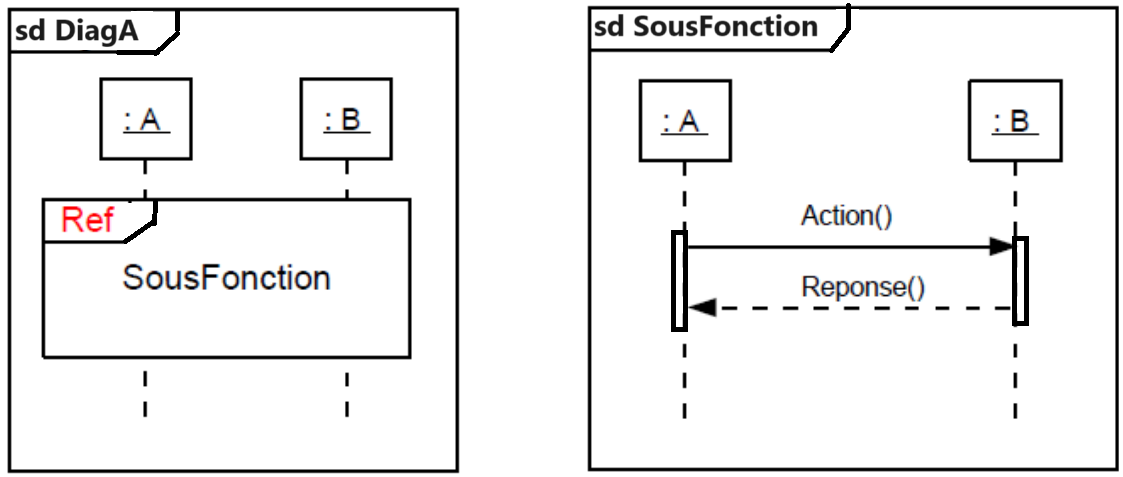 28
Diagrammes de communication
Le diagramme de communication montre l'interaction entre les objets ou les rôles associés à la ligne de vie et les messages directement transmis par la ligne de vie.
Dans les versions antérieures d'UML, le diagramme de communication s'appelait diagramme de collaboration et la notation était différente.
Un diagramme de communication est un diagramme interactif qui peut être utilisé pour explorer le comportement dynamique d'un système ou d'une application logicielle.
Il fournit les mêmes informations que le diagramme de séquence via une autre vue.
Le diagramme de séquence est destiné à décrire la séquence des messages après une période de temps, tandis que le diagramme de communication est
29
Diagrammes de communication
objet 1 : Classe 1
objet 2 : Classe 2
Sens et identification du message
destiné à décrire la structure des messages passés entre les objets participant à l'interaction.
Ces diagrammes illustrent le flux de messages entre les objets et les relations implicites entre les classes.
Le lien entre les objets est symbolisé par un trait matérialisant le support des messages échangés.
30
Diagrammes de communication
Ce type de diagramme constitue une autre représentation des interactions que celle du diagramme de séquence. En effet, le diagramme de communication met plus l'accent sur l'aspect spatial des échanges que l'aspect temporel.

Chaque participant à un échange de message  correspondant à une ligne de vie dans le diagramme de séquence  se représente  sous forme d'un rôle dans le diagramme de communication.
31
Diagrammes de communication
L'exemple suivant donne le formalisme de base du diagramme de communication.
Formalisme et exemple :
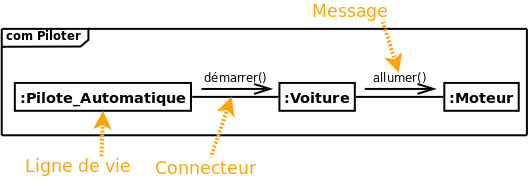 Diagramme de communication d'un système de pilotage.
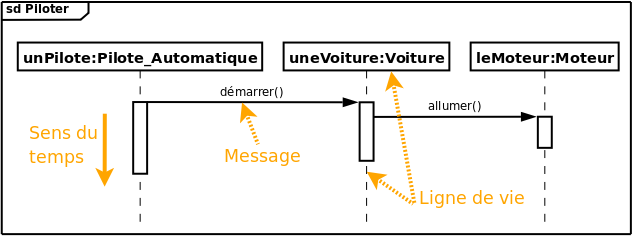 Diagramme de séquence d'un système de pilotage.
32